Wissenschaft und Technik
Was ist Wissenschaft und Technik?
neue Erkenntnisse bekommen


Techniker benutzen was die Wissenschafler gewinnen
Die ersten Wissenschaftler
Aus Ägypten und Mesopotamien

Pyramiden und Bewässerungssysteme

Mathematik, Physik, Geodäsie
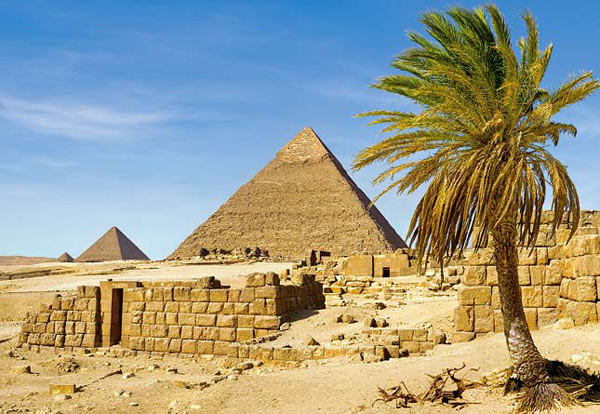 I. Und II. industrielle Revolution
I. Dampfmaschine, Massproduktion
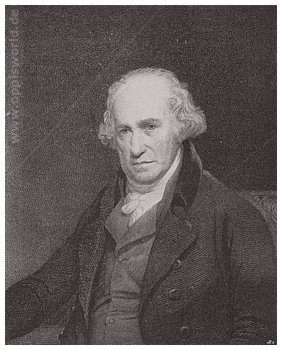 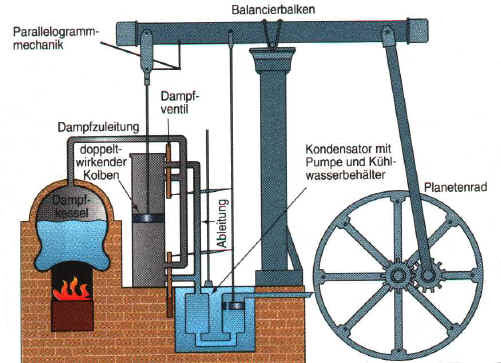 II. Maschinenbau (Nikola Tesla, Rudolf Diesel, Karl Benz)
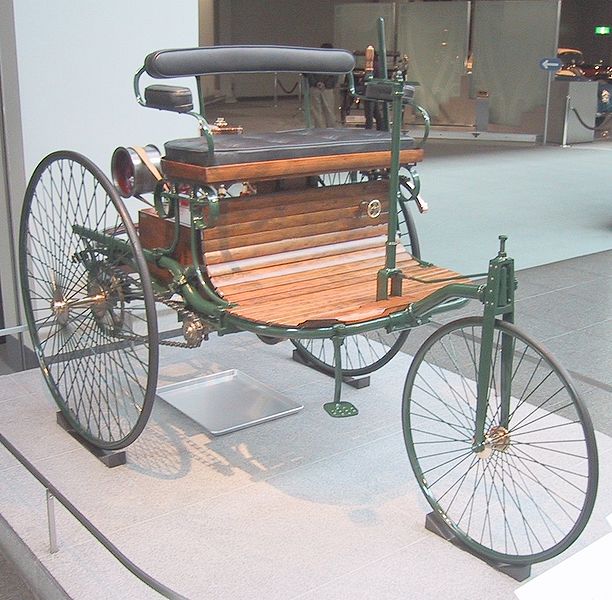 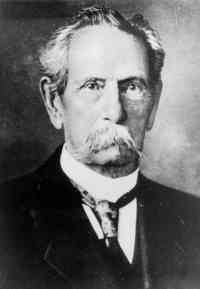 Arten von Wissenschaften
Medizin, Baufach, Maschinenbau, Chemie, Physik, Mathematik, Elektrotechnik…
“Technik macht unser Leben einfacher”